Unkrautregulierung
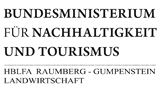 Produktpalette und Einsatzbereiche von Herbiziden im Grünland (Pflanzenschutzmittelregister AGES, 2018)
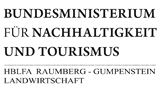 Quelle: Grünlandbuch (BUCHGRABER, 2018)
Zur Ampferbekämpfung registrierte Herbizide in Österreich (Stand 2018)
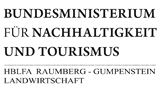 Quelle: Grünlandbuch (BUCHGRABER, 2018)